LOGO
e7d195523061f1c03a90ee8e42cb24248e56383cd534985688F9F494128731F165EE95AB4B0C0A38076AAEA07667B1565C446FC45FF01DFB0E885BCDBDF3A284F3DB14DA61DD97F0BAB2E6C668FB493113BF73141E2C71ED4B8547CEBEF3BFFECE5DB252F6C24A46C692539CBE8AE41A3C079525F615DFED974405923D17F5F5324574507B5E825C729D0B0B9927FABB
FREE PPT TEMPLATE
Insert the Subtitle of Your Presentation
Report ：freeppt7.com
XX.XX.20XX
行业PPT模板http://www.1ppt.com/hangye/
CONTENTS
e7d195523061f1c03a90ee8e42cb24248e56383cd534985688F9F494128731F165EE95AB4B0C0A38076AAEA07667B1565C446FC45FF01DFB0E885BCDBDF3A284F3DB14DA61DD97F0BAB2E6C668FB493113BF73141E2C71ED4B8547CEBEF3BFFECE5DB252F6C24A46C692539CBE8AE41A3C079525F615DFED974405923D17F5F5324574507B5E825C729D0B0B9927FABB
SEARCH  FOR  HEIJIALUO
PART ONE
PART TWO
PART THREE
PART FOUR
Resources
Click here to add content, content to match the title.
Click here to add content, content to match the title.
Click here to add content, content to match the title.
Click here to add content, content to match the title.
Click here to add content, content to match the title.
CONTENTS
Affordable Services
Accurate Solution
e7d195523061f1c03a90ee8e42cb24248e56383cd534985688F9F494128731F165EE95AB4B0C0A38076AAEA07667B1565C446FC45FF01DFB0E885BCDBDF3A284F3DB14DA61DD97F0BAB2E6C668FB493113BF73141E2C71ED4B8547CEBEF3BFFECE5DB252F6C24A46C692539CBE8AE41A3C079525F615DFED974405923D17F5F5324574507B5E825C729D0B0B9927FABB
Click here to add content, content to match the title.
Click here to add content, content to match the title.
Friendly Support
Secure Data & Payments
Click here to add content, content to match the title.
Click here to add content, content to match the title.
Affordable Services
Accurate Solution
Click here to add content, content to match the title.
Click here to add content, content to match the title.
Friendly Support
Secure Data & Payments
Click here to add content, content to match the title.
Click here to add content, content to match the title.
e7d195523061f1c03a90ee8e42cb24248e56383cd534985688F9F494128731F165EE95AB4B0C0A38076AAEA07667B1565C446FC45FF01DFB0E885BCDBDF3A284F3DB14DA61DD97F0BAB2E6C668FB493113BF73141E2C71ED4B8547CEBEF3BFFECE5DB252F6C24A46C692539CBE8AE41A3C079525F615DFED974405923D17F5F5324574507B5E825C729D0B0B9927FABB
PART ONE
PRESENTATION TEMPLATE
SUBTITLE TEXT GOES HERE
We Create Unique Experiences
e7d195523061f1c03a90ee8e42cb24248e56383cd534985688F9F494128731F165EE95AB4B0C0A38076AAEA07667B1565C446FC45FF01DFB0E885BCDBDF3A284F3DB14DA61DD97F0BAB2E6C668FB493113BF73141E2C71ED4B8547CEBEF3BFFECE5DB252F6C24A46C692539CBE8AE41A3C079525F615DFED974405923D17F5F5324574507B5E825C729D0B0B9927FABB
Click here to add text content, such as keywords, some brief introductions, etc.
Click here to add text content, such as keywords, some brief introductions, etc.
LAPTOP IMAGE
“Sed ut perspiciatis unde omnis
Click here to add text content, such as keywords, some brief introductions, etc.
Change it to another image
4/4
e7d195523061f1c03a90ee8e42cb24248e56383cd534985688F9F494128731F165EE95AB4B0C0A38076AAEA07667B1565C446FC45FF01DFB0E885BCDBDF3A284F3DB14DA61DD97F0BAB2E6C668FB493113BF73141E2C71ED4B8547CEBEF3BFFECE5DB252F6C24A46C692539CBE8AE41A3C079525F615DFED974405923D17F5F5324574507B5E825C729D0B0B9927FABB
SUBTITLE TEXT GOES HERE
LATEST PROJECT
Click here to add text content, such as keywords, some brief introductions, etc.
3400+
1200
Some Text
Some Text
22 Mar 2019
Click here to add content, content to match the title.
SUBTITLE TEXT GOES HERE
Featured 
Marketing Projects
e7d195523061f1c03a90ee8e42cb24248e56383cd534985688F9F494128731F165EE95AB4B0C0A38076AAEA07667B1565C446FC45FF01DFB0E885BCDBDF3A284F3DB14DA61DD97F0BAB2E6C668FB493113BF73141E2C71ED4B8547CEBEF3BFFECE5DB252F6C24A46C692539CBE8AE41A3C079525F615DFED974405923D17F5F5324574507B5E825C729D0B0B9927FABB
CHART OPTIONS
Click here to add text content, such as keywords, some brief introductions, etc..
e7d195523061f1c03a90ee8e42cb24248e56383cd534985688F9F494128731F165EE95AB4B0C0A38076AAEA07667B1565C446FC45FF01DFB0E885BCDBDF3A284F3DB14DA61DD97F0BAB2E6C668FB493113BF73141E2C71ED4B8547CEBEF3BFFECE5DB252F6C24A46C692539CBE8AE41A3C079525F615DFED974405923D17F5F5324574507B5E825C729D0B0B9927FABB
Featured Projects
Click here to add text content, such as keywords, some brief introductions, etc.. You'll have some fun now With me and the gangClick here to add text content, such as keywords, some brief introductions, etc.. You'll have some fun now With me and the gang
Company Objectives
SUBTITLE TEXT GOES HERE
Describing the Problem
e7d195523061f1c03a90ee8e42cb24248e56383cd534985688F9F494128731F165EE95AB4B0C0A38076AAEA07667B1565C446FC45FF01DFB0E885BCDBDF3A284F3DB14DA61DD97F0BAB2E6C668FB493113BF73141E2C71ED4B8547CEBEF3BFFECE5DB252F6C24A46C692539CBE8AE41A3C079525F615DFED974405923D17F5F5324574507B5E825C729D0B0B9927FABB
LATEST PROJECT
Click here to add text content, such as keywords, some brief introductions, etc.. You'll have some fun now With me and the gang, learning from each other While we do our thing.
Click here to add content, content to match the title.
Click here to add text content, such as keywords, some brief introductions, etc.. You'll have some fun now With me and the gang, learning from each other While we do our thing.
HTM#L5
Wordpress
Company Objectives
SUBTITLE TEXT GOES HERE
LATEST PROJECT
e7d195523061f1c03a90ee8e42cb24248e56383cd534985688F9F494128731F165EE95AB4B0C0A38076AAEA07667B1565C446FC45FF01DFB0E885BCDBDF3A284F3DB14DA61DD97F0BAB2E6C668FB493113BF73141E2C71ED4B8547CEBEF3BFFECE5DB252F6C24A46C692539CBE8AE41A3C079525F615DFED974405923D17F5F5324574507B5E825C729D0B0B9927FABB
#83
TESTDRIVE
#510
Option01
Option03
Option02
Click here to add content, content to match the title.
Click here to add content, content to match the title.
Click here to add content, content to match the title.
SUBTITLE TEXT GOES HERE
Describing the Problem
e7d195523061f1c03a90ee8e42cb24248e56383cd534985688F9F494128731F165EE95AB4B0C0A38076AAEA07667B1565C446FC45FF01DFB0E885BCDBDF3A284F3DB14DA61DD97F0BAB2E6C668FB493113BF73141E2C71ED4B8547CEBEF3BFFECE5DB252F6C24A46C692539CBE8AE41A3C079525F615DFED974405923D17F5F5324574507B5E825C729D0B0B9927FABB
Web Design
Click here to add content, content to match the title.
Web Design
Click here to add content, content to match the title.
“Lorem ipsum dolor sit amet, consectetur”
“Lorem ipsum dolor sit amet, consectetur”
e7d195523061f1c03a90ee8e42cb24248e56383cd534985688F9F494128731F165EE95AB4B0C0A38076AAEA07667B1565C446FC45FF01DFB0E885BCDBDF3A284F3DB14DA61DD97F0BAB2E6C668FB493113BF73141E2C71ED4B8547CEBEF3BFFECE5DB252F6C24A46C692539CBE8AE41A3C079525F615DFED974405923D17F5F5324574507B5E825C729D0B0B9927FABB
“Lorem ipsum dolor sit amet, consectetur”
“Lorem ipsum dolor sit amet, consectetur”
“Creativity Is The Key Of Success. Create Amazing Presentation With Our Template”
e7d195523061f1c03a90ee8e42cb24248e56383cd534985688F9F494128731F165EE95AB4B0C0A38076AAEA07667B1565C446FC45FF01DFB0E885BCDBDF3A284F3DB14DA61DD97F0BAB2E6C668FB493113BF73141E2C71ED4B8547CEBEF3BFFECE5DB252F6C24A46C692539CBE8AE41A3C079525F615DFED974405923D17F5F5324574507B5E825C729D0B0B9927FABB
PART TWO
PRESENTATION TEMPLATE
SUBTITLE TEXT GOES HERE
Our Team
e7d195523061f1c03a90ee8e42cb24248e56383cd534985688F9F494128731F165EE95AB4B0C0A38076AAEA07667B1565C446FC45FF01DFB0E885BCDBDF3A284F3DB14DA61DD97F0BAB2E6C668FB493113BF73141E2C71ED4B8547CEBEF3BFFECE5DB252F6C24A46C692539CBE8AE41A3C079525F615DFED974405923D17F5F5324574507B5E825C729D0B0B9927FABB
Click here to add text content, such as keywords, some brief introductions, etc.. You'll have some fun now With me and the gang, learning from each other While we do our thing.
Our Team
SUBTITLE TEXT GOES HERE
SUBTITLE TEXT GOES HERE
Describing the Problem
What’s the Main Problem?
e7d195523061f1c03a90ee8e42cb24248e56383cd534985688F9F494128731F165EE95AB4B0C0A38076AAEA07667B1565C446FC45FF01DFB0E885BCDBDF3A284F3DB14DA61DD97F0BAB2E6C668FB493113BF73141E2C71ED4B8547CEBEF3BFFECE5DB252F6C24A46C692539CBE8AE41A3C079525F615DFED974405923D17F5F5324574507B5E825C729D0B0B9927FABB
Active Users
Click here to add text content, such as keywords, some brief introductions, etc.. You'll have some fun now With me and the gang
Active Users
Active Users
Company Objectives
SUBTITLE TEXT GOES HERE
Business
Chart Slide
Business Mountain Chart
$12000
e7d195523061f1c03a90ee8e42cb24248e56383cd534985688F9F494128731F165EE95AB4B0C0A38076AAEA07667B1565C446FC45FF01DFB0E885BCDBDF3A284F3DB14DA61DD97F0BAB2E6C668FB493113BF73141E2C71ED4B8547CEBEF3BFFECE5DB252F6C24A46C692539CBE8AE41A3C079525F615DFED974405923D17F5F5324574507B5E825C729D0B0B9927FABB
$7680
$5900
01
$4250
POINT NUMBER ONE
Click here to add text content, such as keywords, some brief introductions, etc.
$2700
POINT NUMBER TWO
$1600
02
Click here to add text content, such as keywords, some brief introductions, etc.
Enim ipsam voluptatem quia voluptas sit aspernatur aut.
e7d195523061f1c03a90ee8e42cb24248e56383cd534985688F9F494128731F165EE95AB4B0C0A38076AAEA07667B1565C446FC45FF01DFB0E885BCDBDF3A284F3DB14DA61DD97F0BAB2E6C668FB493113BF73141E2C71ED4B8547CEBEF3BFFECE5DB252F6C24A46C692539CBE8AE41A3C079525F615DFED974405923D17F5F5324574507B5E825C729D0B0B9927FABB
HEIJIALUO
 MOCKUP SLIDE
Click here to add text content, such as keywords, some brief introductions, etc.. You'll have some fun now With me and the gangClick here to add content, content to match the title. , and this is gonna
Packet A
Packet B
Packet C
Packet D
Click here to add content, content to match the title.
Click here to add content, content to match the title.
Click here to add content, content to match the title.
Click here to add content, content to match the title.
POINT NUMBER ONE
e7d195523061f1c03a90ee8e42cb24248e56383cd534985688F9F494128731F165EE95AB4B0C0A38076AAEA07667B1565C446FC45FF01DFB0E885BCDBDF3A284F3DB14DA61DD97F0BAB2E6C668FB493113BF73141E2C71ED4B8547CEBEF3BFFECE5DB252F6C24A46C692539CBE8AE41A3C079525F615DFED974405923D17F5F5324574507B5E825C729D0B0B9927FABB
Click here to add text content, such as keywords, some brief introductions, etc.
01
02
03
Click here to add content, content to match the title.
About Us
SUBTITLE TEXT GOES HERE
Click here to add text content, such as keywords, some brief introductions, etc.
Click here to add content, content to match the title.
POINT NUMBER TWO
Click here to add text content, such as keywords, some brief introductions, etc.. You'll have some fun now With me and the gang, learning from each other While we do our thing.
POINT NUMBER THREE
Click here to add text content, such as keywords, some brief introductions, etc.
Click here to add content, content to match the title.
SUBTITLE TEXT GOES HERE
Essential Service Marketing
e7d195523061f1c03a90ee8e42cb24248e56383cd534985688F9F494128731F165EE95AB4B0C0A38076AAEA07667B1565C446FC45FF01DFB0E885BCDBDF3A284F3DB14DA61DD97F0BAB2E6C668FB493113BF73141E2C71ED4B8547CEBEF3BFFECE5DB252F6C24A46C692539CBE8AE41A3C079525F615DFED974405923D17F5F5324574507B5E825C729D0B0B9927FABB
Click here to add content, content to match the title. Click here to add content, content to match the title.
24 August
Click here to add content, content to match the title.
12 Albums
90%
70%
60%
48%
30%
Marketing Promotions
Marketing Promotions
Marketing Promotions
Marketing Promotions
Marketing Promotions
01
02
03
04
05
e7d195523061f1c03a90ee8e42cb24248e56383cd534985688F9F494128731F165EE95AB4B0C0A38076AAEA07667B1565C446FC45FF01DFB0E885BCDBDF3A284F3DB14DA61DD97F0BAB2E6C668FB493113BF73141E2C71ED4B8547CEBEF3BFFECE5DB252F6C24A46C692539CBE8AE41A3C079525F615DFED974405923D17F5F5324574507B5E825C729D0B0B9927FABB
STRENGTHS
WEAKNESSES
OPPORTUNITIES
THREATS
Click here to add text content, such as keywords, some brief introductions, etc.. You'll have some fun now With me and the gangClick here to add text content, such as keywords, some brief introductions, etc.. You'll have some fun now With me and the gang
Learn More
SUBTITLE TEXT GOES HERE
Describing the Problem
e7d195523061f1c03a90ee8e42cb24248e56383cd534985688F9F494128731F165EE95AB4B0C0A38076AAEA07667B1565C446FC45FF01DFB0E885BCDBDF3A284F3DB14DA61DD97F0BAB2E6C668FB493113BF73141E2C71ED4B8547CEBEF3BFFECE5DB252F6C24A46C692539CBE8AE41A3C079525F615DFED974405923D17F5F5324574507B5E825C729D0B0B9927FABB
Click here to add content, content to match the title. and this is gonna show you a thing
95% | Design Stragety
70% | Marketing Promo
68% | Business Archive
80% | Professional Work
SUBTITLE TEXT GOES HERE
Essential Service Marketing
e7d195523061f1c03a90ee8e42cb24248e56383cd534985688F9F494128731F165EE95AB4B0C0A38076AAEA07667B1565C446FC45FF01DFB0E885BCDBDF3A284F3DB14DA61DD97F0BAB2E6C668FB493113BF73141E2C71ED4B8547CEBEF3BFFECE5DB252F6C24A46C692539CBE8AE41A3C079525F615DFED974405923D17F5F5324574507B5E825C729D0B0B9927FABB
CHART OPTIONS
Click here to add text content, such as keywords, some brief introductions, etc.. You'll have some fun now With me and the gang, learning from each other While we do our thing.
“
Click here to add text content, such as keywords, some brief introductions, etc.. You'll have some
92%
79%
73%
56%
48%
Read More About This
Your text
Your text
Your text
Your text
Your text
SUBTITLE TEXT GOES HERE
Essential Service Marketing
e7d195523061f1c03a90ee8e42cb24248e56383cd534985688F9F494128731F165EE95AB4B0C0A38076AAEA07667B1565C446FC45FF01DFB0E885BCDBDF3A284F3DB14DA61DD97F0BAB2E6C668FB493113BF73141E2C71ED4B8547CEBEF3BFFECE5DB252F6C24A46C692539CBE8AE41A3C079525F615DFED974405923D17F5F5324574507B5E825C729D0B0B9927FABB
85
120
175
“Sed ut perspiciatis
“Sed ut perspiciatis
“Sed ut perspiciatis
NICE YACHT
FOR THE BUSINESS
Click here to add text content, such as keywords, some brief introductions, etc.
75% ut Click here to add content, content to match the title.
60% ut Click here to add content, content to match the title.
e7d195523061f1c03a90ee8e42cb24248e56383cd534985688F9F494128731F165EE95AB4B0C0A38076AAEA07667B1565C446FC45FF01DFB0E885BCDBDF3A284F3DB14DA61DD97F0BAB2E6C668FB493113BF73141E2C71ED4B8547CEBEF3BFFECE5DB252F6C24A46C692539CBE8AE41A3C079525F615DFED974405923D17F5F5324574507B5E825C729D0B0B9927FABB
PART THREE
PRESENTATION TEMPLATE
SUBTITLE TEXT GOES HERE
HAPPY CUSTOMER
e7d195523061f1c03a90ee8e42cb24248e56383cd534985688F9F494128731F165EE95AB4B0C0A38076AAEA07667B1565C446FC45FF01DFB0E885BCDBDF3A284F3DB14DA61DD97F0BAB2E6C668FB493113BF73141E2C71ED4B8547CEBEF3BFFECE5DB252F6C24A46C692539CBE8AE41A3C079525F615DFED974405923D17F5F5324574507B5E825C729D0B0B9927FABB
“Click here to add text content, such as keywords, some brief introductions, etc.. You'll have some fun now With me and the gang, learning from each other While we do our thing.
.
FREEPPT7
Company Name, CEO
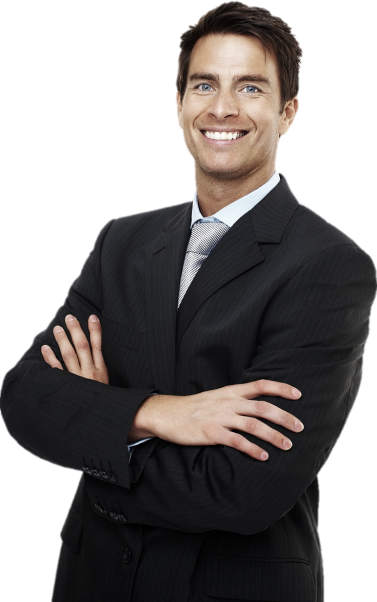 CEO
Hei Jialuo
e7d195523061f1c03a90ee8e42cb24248e56383cd534985688F9F494128731F165EE95AB4B0C0A38076AAEA07667B1565C446FC45FF01DFB0E885BCDBDF3A284F3DB14DA61DD97F0BAB2E6C668FB493113BF73141E2C71ED4B8547CEBEF3BFFECE5DB252F6C24A46C692539CBE8AE41A3C079525F615DFED974405923D17F5F5324574507B5E825C729D0B0B9927FABB
MEET
OUR
LEADER
Click here to add text content, such as keywords, some brief introductions, etc..
Some Text
62%
Some Text
92%
Some Text
84%
Some Text
90%
82%
Some text here
SUBTITLE TEXT GOES HERE
LATEST PROJECT
e7d195523061f1c03a90ee8e42cb24248e56383cd534985688F9F494128731F165EE95AB4B0C0A38076AAEA07667B1565C446FC45FF01DFB0E885BCDBDF3A284F3DB14DA61DD97F0BAB2E6C668FB493113BF73141E2C71ED4B8547CEBEF3BFFECE5DB252F6C24A46C692539CBE8AE41A3C079525F615DFED974405923D17F5F5324574507B5E825C729D0B0B9927FABB
Please Write Your Best title
Please Write Your Best title
Click here to add content, content to match the title.
Company Objectives
SUBTITLE TEXT GOES HERE
OUR SERVICE
e7d195523061f1c03a90ee8e42cb24248e56383cd534985688F9F494128731F165EE95AB4B0C0A38076AAEA07667B1565C446FC45FF01DFB0E885BCDBDF3A284F3DB14DA61DD97F0BAB2E6C668FB493113BF73141E2C71ED4B8547CEBEF3BFFECE5DB252F6C24A46C692539CBE8AE41A3C079525F615DFED974405923D17F5F5324574507B5E825C729D0B0B9927FABB
Service Number 01
Service Number 02
Service Number 03
Service Number 04
Service Number 05
Service Number 06
Service Number 07
Service Number 08
Click here to add content, content to match the title.
Click here to add content, content to match the title.
Click here to add content, content to match the title.
Click here to add content, content to match the title.
Click here to add content, content to match the title. 
.
Click here to add content, content to match the title.
Click here to add content, content to match the title.
Click here to add content, content to match the title.
2700 Click here to add content, content to match the title. 
.
View Details
View Details
View Details
View Details
View Details
View Details
View Details
View Details
e7d195523061f1c03a90ee8e42cb24248e56383cd534985688F9F494128731F165EE95AB4B0C0A38076AAEA07667B1565C446FC45FF01DFB0E885BCDBDF3A284F3DB14DA61DD97F0BAB2E6C668FB493113BF73141E2C71ED4B8547CEBEF3BFFECE5DB252F6C24A46C692539CBE8AE41A3C079525F615DFED974405923D17F5F5324574507B5E825C729D0B0B9927FABB
Service Number 01
Service Number 03
Service Number 04
Click here to add content, content to match the title.
Click here to add content, content to match the title.
Click here to add content, content to match the title.
View Details
View Details
Service Number 02
View Details
e7d195523061f1c03a90ee8e42cb24248e56383cd534985688F9F494128731F165EE95AB4B0C0A38076AAEA07667B1565C446FC45FF01DFB0E885BCDBDF3A284F3DB14DA61DD97F0BAB2E6C668FB493113BF73141E2C71ED4B8547CEBEF3BFFECE5DB252F6C24A46C692539CBE8AE41A3C079525F615DFED974405923D17F5F5324574507B5E825C729D0B0B9927FABB
PART FOUR
PRESENTATION TEMPLATE
CLICK TO DISCOVER
SUBTITLE TEXT GOES HERE
Essential Service Marketing
Subtitle 01
Subtitle 02
Subtitle 03
Subtitle 04
e7d195523061f1c03a90ee8e42cb24248e56383cd534985688F9F494128731F165EE95AB4B0C0A38076AAEA07667B1565C446FC45FF01DFB0E885BCDBDF3A284F3DB14DA61DD97F0BAB2E6C668FB493113BF73141E2C71ED4B8547CEBEF3BFFECE5DB252F6C24A46C692539CBE8AE41A3C079525F615DFED974405923D17F5F5324574507B5E825C729D0B0B9927FABB
Hey, hey, hey! It's Fat Heijialuo!
Hey, hey, hey! It's Fat Heijialuo!
Hey, hey, hey! It's Fat Heijialuo!.
Hey, hey, hey! It's Fat Heijialuo!
SERVICES NAME
Business Subtitle
Chart Name
Click here to add content, content to match the title. Hey, hey, hey! It's Fat Heijialuo!
View Details
Step One To Discover the Problem.
e7d195523061f1c03a90ee8e42cb24248e56383cd534985688F9F494128731F165EE95AB4B0C0A38076AAEA07667B1565C446FC45FF01DFB0E885BCDBDF3A284F3DB14DA61DD97F0BAB2E6C668FB493113BF73141E2C71ED4B8547CEBEF3BFFECE5DB252F6C24A46C692539CBE8AE41A3C079525F615DFED974405923D17F5F5324574507B5E825C729D0B0B9927FABB
1
Click here to add text content, such as keywords, some brief introductions, etc.. You'll have some fun now With me and the gangClick here to add text content, such as keywords, some brief introductions, etc.. You'll have some fun now With me and the gang
Step Two: Detect the Symptoms
Step Three: Write Here the Name
3
2
Click here to add text content, such as keywords, some brief introductions, etc.. You'll have some
Click here to add text content, such as keywords, some brief introductions, etc.. You'll have some
GET IN
TOUCH
e7d195523061f1c03a90ee8e42cb24248e56383cd534985688F9F494128731F165EE95AB4B0C0A38076AAEA07667B1565C446FC45FF01DFB0E885BCDBDF3A284F3DB14DA61DD97F0BAB2E6C668FB493113BF73141E2C71ED4B8547CEBEF3BFFECE5DB252F6C24A46C692539CBE8AE41A3C079525F615DFED974405923D17F5F5324574507B5E825C729D0B0B9927FABB
Click here to add text content, such as keywords, some brief introductions, etc..
Contact Information
Company address
ADD TITLE TEXT
123654645978
Click here to add text content, such as keywords, some brief introductions, etc..
mail@yourcompany.com
www.freeppt7.com
Visit Us
LOGO
e7d195523061f1c03a90ee8e42cb24248e56383cd534985688F9F494128731F165EE95AB4B0C0A38076AAEA07667B1565C446FC45FF01DFB0E885BCDBDF3A284F3DB14DA61DD97F0BAB2E6C668FB493113BF73141E2C71ED4B8547CEBEF3BFFECE5DB252F6C24A46C692539CBE8AE41A3C079525F615DFED974405923D17F5F5324574507B5E825C729D0B0B9927FABB
THANK YOU
PRESENTATION TEMPLATE
Report ：freeppt7.com
XX.XX.20XX